University of Cincinnati Hearing Panel Training
Title IX Training – March 28, 2023
Erin Butcher, INCompliance Consulting
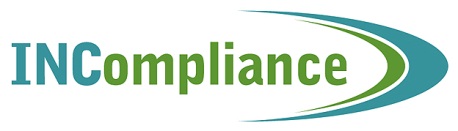 Disclaimer
Change is constant in this field.
Expect new guidance and case law to be issued regularly after this training.
Check with legal counsel regarding specific situations in light of the dynamic nature of requirements.
1
Posting These Materials
Yes, you have permission to post these materials on your website as required by 34 C.F.R. 106.45(b)(10)(i)(D).
2
Today’s Agenda
Overview of Roles and the Hearing 
Review of the Investigation Report and Relevant Policy Language
Planning Questions for Parties and Witnesses
Live Hearing
Debrief
Deciding Our Case: Making a Good Decision and Writing the Decision
3
Overview of Roles and the Hearing:Conducting a Process That Protects and Holds Accountable
Overarching Themes (1)
“Follow your policies.  Follow your process.”
Monitor the emotional temperature of the case.
Provide regular updates.
“If they don’t hear from you, they’ll assume that you’re doing nothing or actively working against them.”
Be mindful of any language that might suggest predetermination (e.g. perpetrator, victim).
Role:  Hearing Panel Member
Reviews the evidence file, final investigation report, and responses of the parties
Considers what is missing, what is unclear, and what elements are disputed
Asks relevant questions at hearing, adjusting as other questions are asked
Is neutral in both the manner they act and the questions they asked
Hearing Panel Member: Your Goal
Have enough information on every element of every charge so that you can render a decision by a preponderance of the evidence
Have enough information to make decisions regarding the credibility of the parties and witnesses
Make relevancy determinations after every question asked by the advisors
Maintain decorum at all times, by all participants
Overview of the Process
Report
Formal Grievance Process
Informal Resolution
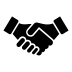 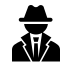 Investigation
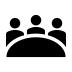 Hearing
Supportive Measures
Formal Complaint
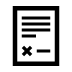 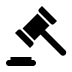 Determination
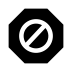 Dismissal to 
Other Procedures
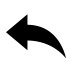 Appeal
8
Bricker & Eckler LLP © 2020
Hearing Process at University of Cincinnati – Enter Hearing Panel
Parties and panel will have received a hearing case file including
Relevant evidence gathered during the investigation 
Any responses of the parties to the evidence (interview summaries, text messages, photos, etc.)
An investigation report (see the one for our mock hearing)
Hearing Process at University of Cincinnati – Investigation Report
The Investigation Report will include:
A summary of alleged conduct in violation of the Title IX Policy, including a description of the impact or effect alleged to have been caused;
A summary of the response to the allegations;
A summary of facts found during the investigation; and
Analysis of the application of this Policy to the facts found in the investigation
[Speaker Notes: See Policy p. 18 [pull up Policy and talk about why it’s important to have a copy of any applicable policy handy during hearing]]
Hearing Process at University of Cincinnati – The Hearing Logistically
Under the Policy, may be in person or virtual and at the discretion of the Hearing Chair
Hearing will be recorded, but not Panel deliberations
Hearings are closed to the public and limited to parties, advisors, approved witnesses, the Panel, and any appropriate administrative University personnel and the Investigator
Hearing Process at University of Cincinnati – Pre-Hearing Requirements
Parties must notify the Chair three days before the hearing if one or more of their advisors are an attorney
Parties may submit to the Chair a list of witness names they wish to provide testimony at the hearing three days prior to the hearing
[Speaker Notes: If a party does not have an advisor, the University will appoint one – this is usually not handled by the Panel but important to be aware of as the Panel

Pre-knowledge of witnesses helpful, as noted in the Policy, to notify the witnesses about the hearing (it’s voluntary) AND to make approve the witnesses – cannot be new witnesses not interviewed or who provided a statement in the investigation because would be new evidence]
Hearing Process at University of Cincinnati – Procedure – Hearing Script (1)
The Chair will complete the attendee roster at the beginning of the Hearing Script
The Chair will begin testing any technology at least 30 minutes prior to the hearing start time (#1)
The Chair will read the introduction of the Hearing Script portion that is not yet recorded (#2)
The Chair begins recording and reads the hearing opening statement and introduction and receives affirmation of parties and advisors (#3)
[Speaker Notes: Review the hearing script with the attendees]
Hearing Process at University of Cincinnati – Procedure – Hearing Script (2)
The Chair reads the hearing procedures (#5)
Requests any impact statements to submit to Chair that have not already been produced
Explains process and identifies parties and advisors for the record
Discussion of federal regulations regarding prior statements
Discusses next steps and appeal rights and provides opportunity for questions
[Speaker Notes: Discuss language in policy about prior statements and intervening administrative guidance]
Hearing Process at University of Cincinnati – Procedure – Hearing Script (3)
The Chair reviews allegations (#6) – we’ll come back to this in a minute to discuss the allegations in our mock investigation report
Acknowledges and obtains affirmation from Respondent on whether accepts/does not accept responsibility
The Chair calls the Investigator for the Investigator’s summary and testimony (#7)
Hearing Panel may question
Complianant may question (through advisor)
Respondent may question (through advisor)
Hearing Process at University of Cincinnati – Procedure – Hearing Script (4)
The Chair begins party testimony (#8)
Confirms parties present for participation in hearing
Provide for Complainant to make opening statement
Questions for Complainant by Panel
Questions of Complainant by Complainant’s advisor
Questions for Complainant by Respondent’s advisor
Additional questions opened up to Panel and advisors
Then same process as above for Respondent (except Respondent's advisor questions Respondent first, then Complainant’s advisor)
[Speaker Notes: -Discussion on the language regarding answering all questions asked]
Hearing Process at University of Cincinnati – Procedure – Hearing Script (5)
#8 continued for witnesses
Witnesses are not allowed to be present in any other portion of the hearing than during their questioning
Introduction of matter to witness
Affirmation regarding questioning
Explain how knows parties
Witness may offer statement
Questioning by Panel
Questioning by Complainant (through advisor)
Questioning by Respondent (through advisor)
Additional questions 
Repeat same for every witness
[Speaker Notes: -Discussion on the language regarding answering all questions asked]
Hearing Process at University of Cincinnati – Procedure – Hearing Script (6)
#8 continued for additional questioning for Complainant and Respondent 
After testimony from parties and witnesses – Chair asks if Panel has an additional questions for Complainant, then Complainant’s advisor may question, then Respondent’s advisor
Same Process for Respondent but Respondent’s advisor questions the Respondent and then the Complainant’s advisor
[Speaker Notes: -Discussion on the language regarding answering all questions asked]
A Note on Relevancy Determinations
After every single question asked (unless by a Panel member) the Panel must make a relevancy determination before a party or witness (including the Investigator) can answer the question
Generally, questions are relevant if they help the Panel understand if a violation was more or less likely to have occurred (this is your standard of review, which will discuss more in a moment)
[Speaker Notes: -Discussion about relevancy – see page 21 of policy]
Another Note on Relevancy Determinations
Questions that tend to come up that are NOT relevant:
Prior sexual history (sexual predisposition or prior sexual behavior) of the Complainant is NOT relevant unless:
It is offered to prove that someone other than the Respondent committed the conduct alleged by the Complainant; or
It is offered to provide evidence of prior sexual history between the parties (so Complainant and Respondent) and offered to proved consent.
Privileged information (attorney-client, counselor or spiritual leader communications)
Medical records of a party without the party’s written waiver
[Speaker Notes: -Discussion about relevancy – see page 21 of policy]
Hearing Process at University of Cincinnati – Procedure – Hearing Script (7)
The Chair calls a break for the participants so that parties may prepare closing statements (#9)
The Chair then provides for closing statements and the close of the hearing (#10)
The Chair allows the Complainant to make a closing statement
The Chair then allows the Respondent to make a closing statement
The Chair then reads the remainder of the script explaining next steps to close the hearing
[Speaker Notes: -Discussion on the language regarding answering all questions asked]
Review of the Investigation Report and Relevant Policy Language and Planning Questions for Parties and Witnesses
Parties and Allegations – Review
Parties
Complainant Charlie Chaste, sophomore
Respondent Jesse Jacobs, sophomore
Witnesses
Whitney Wildcat (interviewed during investigation)
Allegations
Charlie alleges that, on October 13, 2022, Charlie’s romantic partner, Jesse Jacobs, assaulted Charlie during an argument.  Charlie reported that the two were sitting in Jesse’s car outside of Charlie’s residence hall.  Jesse grabbed Charlie’s arm, leaving a bruise, and slapped Charlie across the face.
What else do we know is in the record?
Interview summaries
Security footage shows the car pulling up to the residence hall at 11:44 p.m. and Charlie exiting approximately six minutes later.  The camera can’t see the inside of the car.
Card swipes show Charlie entered the residence hall’s main door by the parking lot at 11:45 p.m., then again at 12:08 a.m. through side door; security footage could not be obtained for the later swipe.
Both parties reviewed the investigation report
Neither party provided a response
Policy at Issue
Dating Violence under the Policy:
Violence, on the basis of sex, committed by a person who is or has been in a social relationship of a romantic or intimate nature with the complainant.  The existence of such a relationship shall be determined based on the complainant’s statement, and with consideration of the length of the relationship, the type of relationship, and the frequency of interaction between the persons involved in the relationship.  For the purposes of this definition, dating violence includes, but is not limited to, sexual or physical abuse or the threat of such abuse.  Dating violence does not include acts covered under the definition of domestic violence.
Dating Violence by Element
Dating Violence under the Policy:
Violence, 
on the basis of sex, 
committed by a person who is or has been in a social relationship of a romantic or intimate nature with the complainant.  
Additional explanations of Policy:
The existence of such a relationship shall be determined based on the complainant’s statement, and with consideration of the length of the relationship, the type of relationship, and the frequency of interaction between the persons involved in the relationship.  
For the purposes of this definition, dating violence includes, but is not limited to, sexual or physical abuse or the threat of such abuse.
How Do You Choose Questions?
What Don’t or Do You Know, Hearing Panel?
If you need to know it to make a determination, you have the obligation to ask the question.
It can be helpful to ask questions when you think you already know the answer, to ensure that you are able to sequence events correctly and that you understand nuances in the testimony.
Disputed Facts – A good place to start
Question on disputed facts so that you can weigh credibility, make a determination, and explain your rationale.
So what are the disputed facts here – between the parties? (let’s limit this to just the investigation report – I know some actors have more details)




Does the witness add anything?
[Speaker Notes: Alcohol consumption (Charlie says neither drank; Jesse says Charlie had two glasses of wine)
Conversation at dinner (Charlie – light; Jesse – having about disagreement about Jesse running for Executive Board)
Conversation on walk after dinner (Charlie – talked about relationship, exams, and Jesse demanding too much time and Jesse feeling like not seeing Charlie; Jesse – exams, Jesse not a good listening and always late, Charlie not paying attention)
Conversation once arrive at dorm (Charlie – they talked for a bit; Jesse – Jesse not in move to talk and said good and attempted to get Charlie to leave, then argument) 
Argument details (Charlie wasn’t happy and thought might be time to break up, Jesse tells self-absorbed, Charlie wouldn’t be yelled at; Jesse – Charlie says figures don’t want to talk, why keep dating, time for him to leave)
Contact in car (Charlie – Jesse grabbed his left arm forcefully, said can’t get away, Charlie tried to wrench arm away, Jesse slapped him and he screamed out in surprise; Jesse – leaned over to kiss Charlie on the cheek, Charlie leaned away and missed his cheek and got out of car)
Afterwards (Charlie – did not talk about the night before; Jesse – revisited conversation in car)

Witness- Charlie in a huff around midnight after date – Charlie reported didn’t relay anything about being hit, but said relationship too much; never saw bruises]
Make Your Plans
Hearing Panel:
What themes do you wish to draw out? 
What disputed points do you need information on?
Who will cover which topics?
Which questions will be asked?
Remember: Credibility Factors
Credibility is determined based on a “totality of the circumstances.”  Factors to consider:
Witness statements
Detail and consistency of accounts
Corroborating evidence or the lack thereof, if it should logically exist
Information about how the reporting person acted following the incident, both immediately and over time
Information about whether the complainant told others about the incident soon after it occurred
Other contemporaneous evidence of accounts
Credible reports of similar incidents by the respondent (careful here!)
Whether the reporting person has been shown to make false reports (again, careful here!)
Mock Hearing
How to Make a Good Decision
Use your Policy and Follow your Process
Post-Hearing Procedures – Deliberating and Voting
Hearing Panel votes – must be a majority if no consensus
This is not a recorded discussion or vote

So how do you do this?
Deliberating Reminders (1 of 3)
Individual cases are not about statistics
Decision in every case must be based on preponderance of evidence or clear and convincing evidence presented
Cannot fill in evidentiary gaps with statistics, personal beliefs or information about trauma
Process must be fair and impartial to each party
Institution may proceed without active involvement of one or both parties; base conclusions on impartial view of evidence presented
Deliberating Reminders (2 of 3)
Withhold pre-judgment:  The parties may not act as you expect them to
Be aware of your own biases as well as those of the complainant, respondent, and witnesses
Let the available facts and standard of proof guide your role in overseeing the live cross-examination hearing, not unfair victim-blaming or societal/personal biases
Deliberating Reminders (3 of 3)
Burden of gathering the evidence on the recipient, not the parties (30333)
Don’t penalize a party for the questions no one asked them.
Standard of Evidence
Standard of Evidence: Preponderance of the Evidence 
Use this standard to make every factual determination!
Must begin with a presumption of no violation by Respondent.
If the case is truly “50-50,” the tie goes to the Respondent.

Tip when discussing and voting – go through each element of each allegation considering the standard of evidence
Objectively Evaluating Relevant Evidence
As addressed in the preamble and discussed earlier, the Hearing Officer should evaluate:
“consistency, accuracy, memory, and credibility (30315)
“implausibility, inconsistency, unreliability, ulterior motives, and lack of credibility” (030330)
Standard of proof  and using it to guide decision
[Speaker Notes: Expect the unexpected and roll with it
Unexpected examples:
Party shows up but says they have to leave in the middle 
Respondent “shushes” the hearing officer]
Tips for Evaluating Evidence – Keep an Open Mind
Keep an open mind until all statements have been tested at the live hearing
Don’t come to any judgment, opinion, conclusion or belief about any aspect of this matter until you’ve reviewed or heard all of the evidence AND consider only the evidence that can remain (statements in the record might have to be removed from consideration if not tested in live-hearing)
Tips for Evaluating Evidence – Sound, Reasoned Decision
You must render a sound, reasoned decision on every charge
You must determine the facts in this case based on the information presented
You must determine what evidence to believe, the importance of the evidence, and the conclusions to draw from that evidence
Tips for Evaluating Evidence – Consider All/Only Evidence
You must make a decision based solely on the relevant evidence obtained in this matter and only statements in the record that have been tested in cross-examination
You may consider nothing but this evidence
Tips for Evaluating Evidence – Be Reasonable and Impartial
You must be impartial when considering evidence and weighing the credibility of parties and witnesses
You should not be swayed by prejudice, sympathy, or a personal view that you may have of the claim or any party
Identify any actual or perceived conflict of interest
Tips for Evaluating Evidence – Weight
The quality of evidence is not determined by the volume of evidence or the number of witnesses or exhibits.
It is the weight of the evidence, or its strength in tending to prove the issue at stake that is important.
You must evaluate the evidence as a whole based on your own judgment.
Tips for Evaluating Evidence – Credibility
You must give the testimony and information of each party or witness the degree of importance you reasonably believe it is entitled to receive.
Identify all conflicts and attempt to resolve those conflicts and determine where the truth (standard or review/proof) lies.
Consider the reasonableness or unreasonableness, or probability or improbability, of the testimony.
Does the witness have any motive?
Is there any bias?
[Speaker Notes: Credibility is determined fact by fact, not witness by witness
The most earnest and honest witness may share information that turns out not to be true]
Tips for Evaluating Evidence – Draw Reasonable Inferences (1)
Inferences are sometimes called “circumstantial evidence.”
It is the evidence that you infer from direct evidence that you reviewed during the course of reviewing the evidence.
Inferences only as warranted and reasonable and not due to decision to opt out of cross-examination or questioning.
Use your standard of evidence as defined by your policy when evaluating whether someone is responsible for each policy violation and ALWAYS start with presumption of no violation.
Tips for Evaluating Evidence – Draw Reasonable Inferences (2)
Look to all the evidence in total, and make judgments about the weight and credibility, and then determine whether or not the burden has been met.
Any time you make a decision, use your standard of evidence
Tips for Evaluating Evidence – Don’t Consider Impact
Don’t consider the potential impact of your decision on either party when determining if the charges have been proven.
Focus only on the charge or charges brought in the case and whether the evidence presented to you is sufficient to persuade you that the respondent is responsible for the charges.
Do not consider the impact of your decision.
Writing the Decision
Show your work, and get credit for your good thinking!
Elements in the Policy for the Written Decision (1)
Identification of the allegations potentially constituting sexual harassment as defined in this Policy;
A description of the procedural steps taken, from the receipt of the formal complaint through the determination, including any notifications to the parties, interviews with parties and witnesses, site visits, methods used to gather other evidence, and hearings held;
Findings of facts supporting the determination;
Elements in the Policy for the Written Decision (2)
Conclusions regarding the application of the Policy to the facts;
Rational for the result of each allegations and any determination about the responsibility
Any sanctions and whether the remedies designed to restore or preserve equal access to the University’s education program or activity will be provided by the University to the Complainant; and
Appeal procedures and bases for appeal
Timely decision
Policy provides 10 business days for Hearing Panel to issue written decision
Finalizing Our Case
How Do We Decide?
Making OUR Decision
Questions to consider:
Were they dating at the time of the incident?
Did Jesse grab Charlie’s arms?
If so, was this “violence”?
Did Jesse slap Charlie’s face?
If so, was this “violence”?
If you are having trouble
Consider making a list of what you are sure about that relates to the question you are considering.
Make a list of what facts are disputed.
Focus on resolving the disputed facts by a preponderance of the evidence.
When you have the facts decided, the policy language should be much easier to apply.
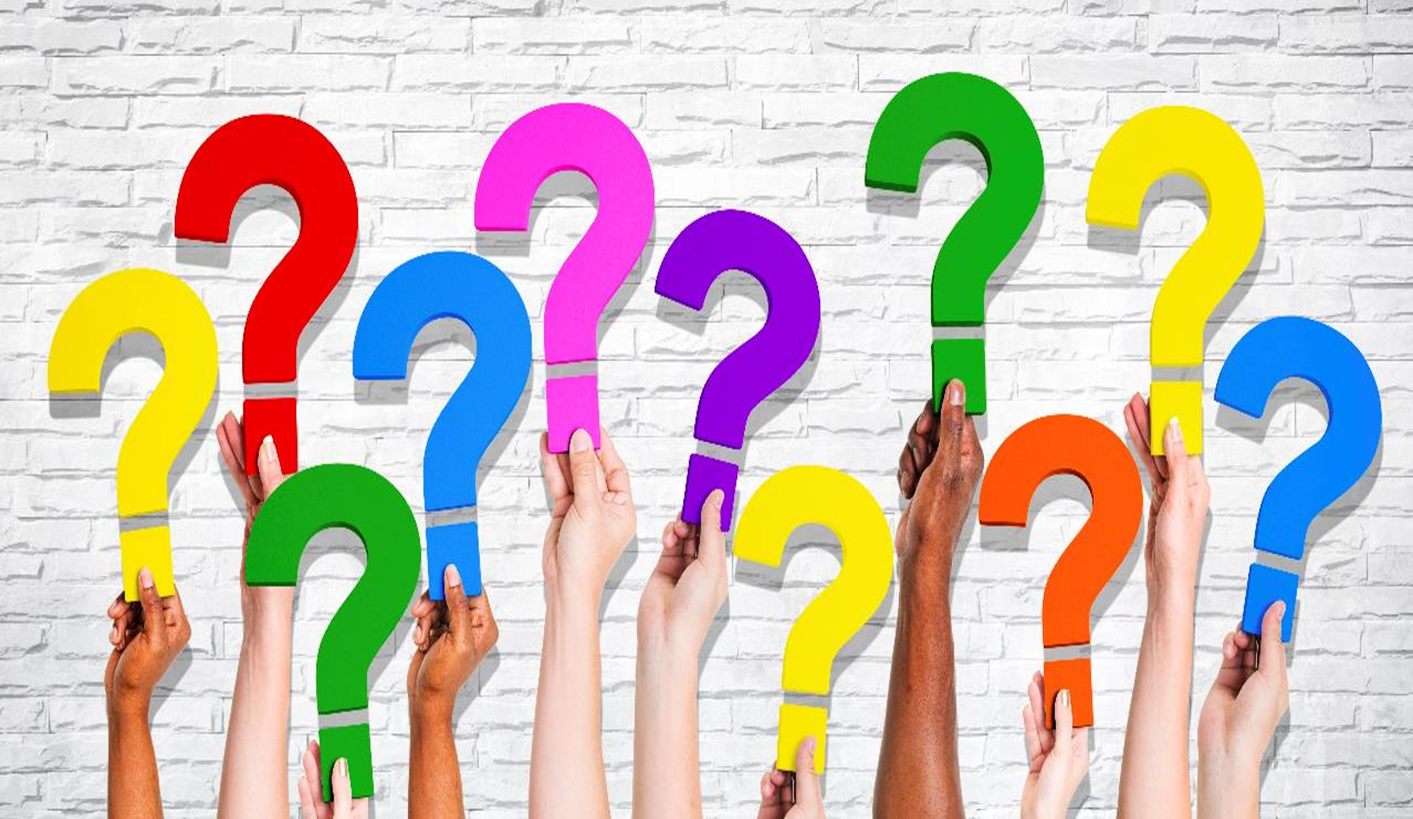